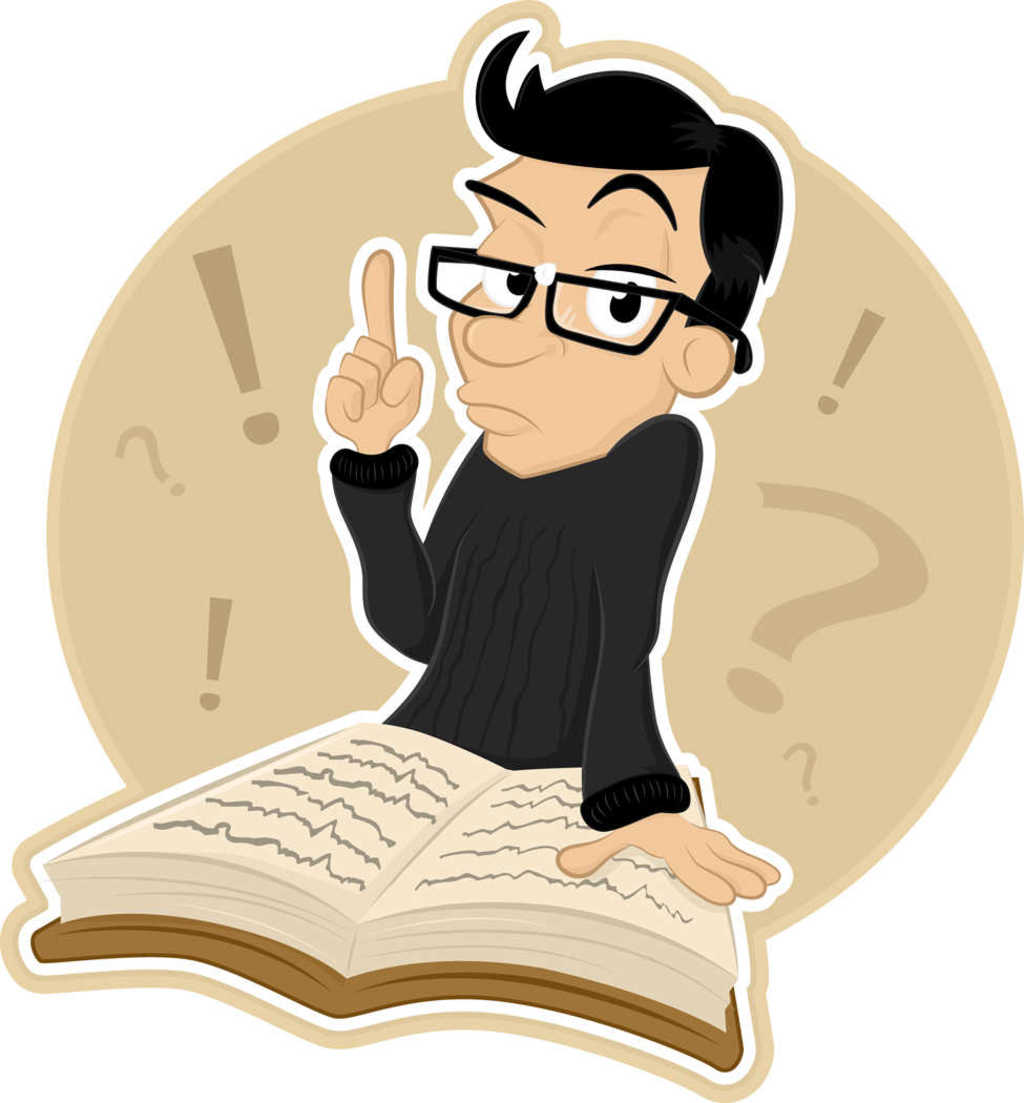 Виконала:ліцеїстка ІІІ-І курсуГринюк Ольга
Формули 
скороченого 
множення
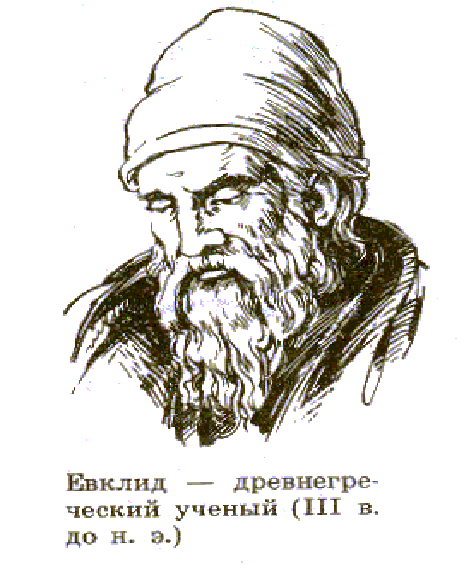 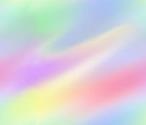 Евклід. Начала
«Якщо відрізок яким-небудь чином розділити на два відрізки, то площа квадрата, побудованого на всьому відрізку, дорівнює сумі площ квадратів, побудованих на кожному з двох відрізків, та подвоєний площі прямокутника, сторонами якого є ці два відрізка.»
Сенс цього виразу у формулі
(а + b)2 = a2 + 2ab + b2
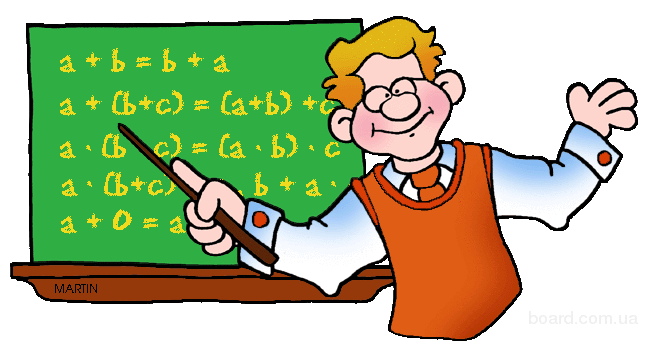 Геометричне зображення 
формули
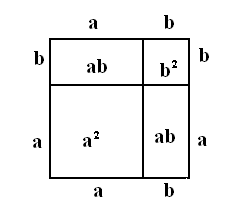 Різниця квадратів
різниця квадратів двох виразів дорівнює добутку різниці цих виразів та їх суми
a2-b2=(a+b)(a-b)
Доведення:
(a+b)(a-b)= a2-ab+ab-b2= a2-b2
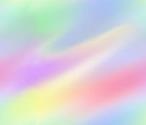 Формули скороченого множення
Квадрат суми двох виразів
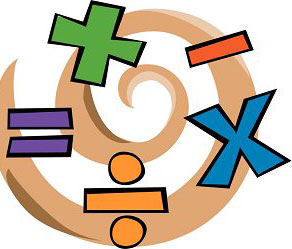 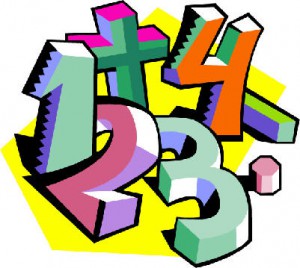 Квадрат різниці двох виразів
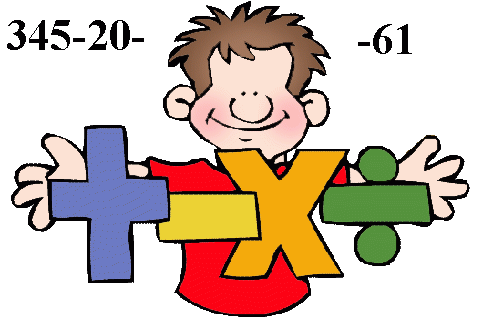 Розклад на множники (обернені формули)
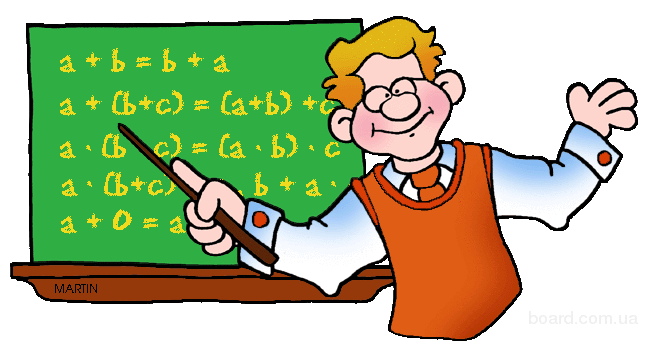 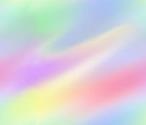 Формули скороченого множення
Різниця квадратів двох виразів
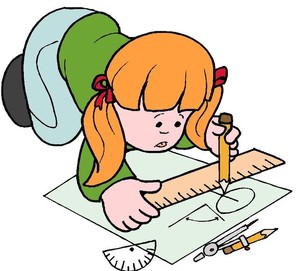 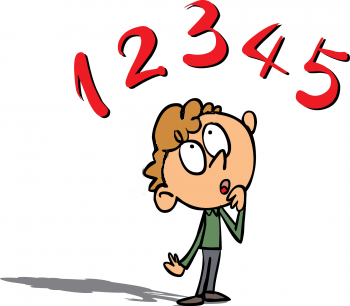 Сума кубів двох виразів
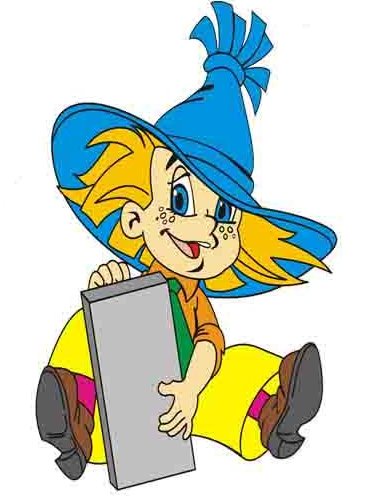 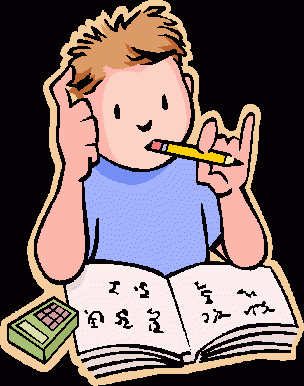 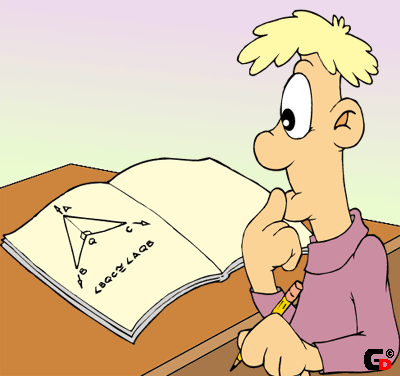 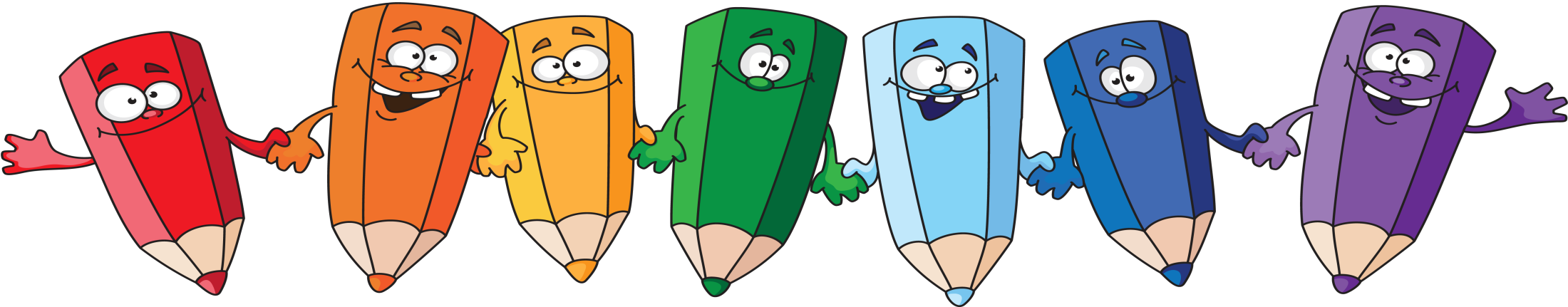 Різниця кубів двох виразів
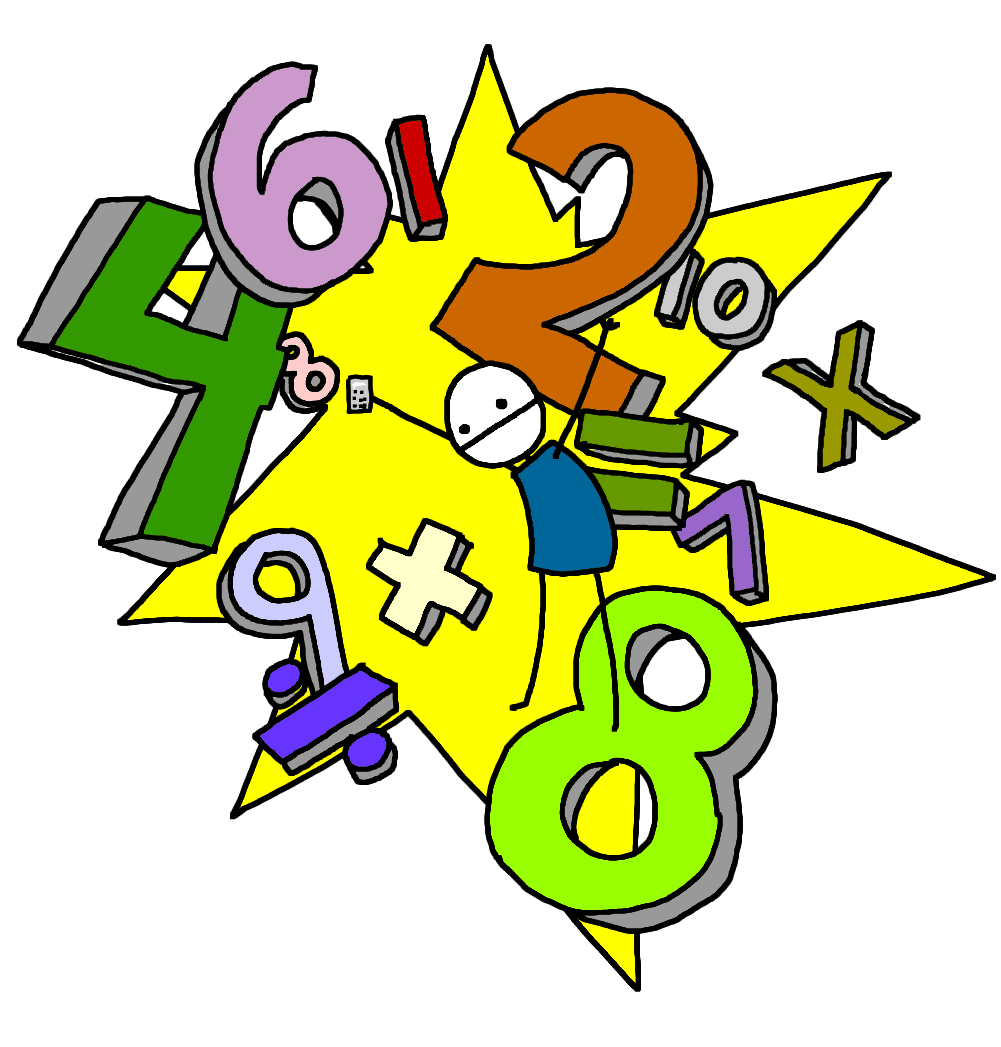 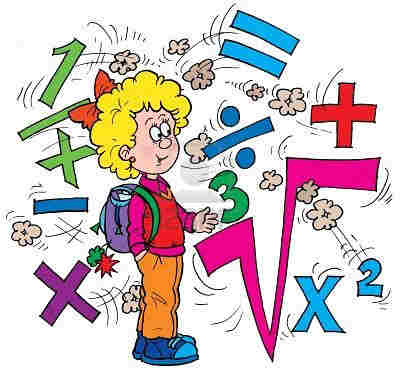 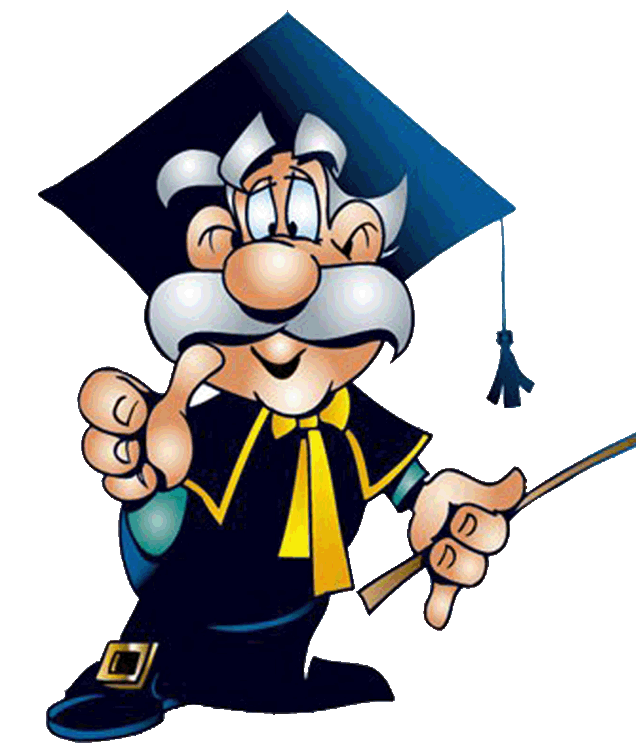 Дякую за увагу!!!